Psychopharmacologic Management of Patients with Chronic WoundsWednesday, October 2, 2024
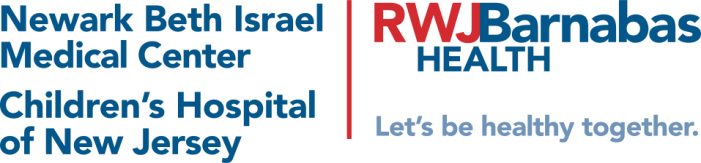 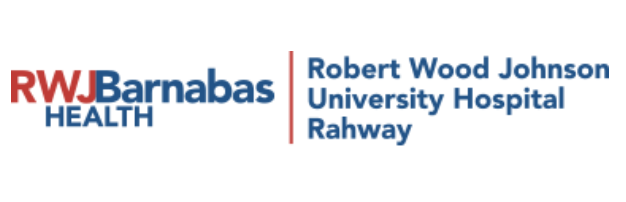 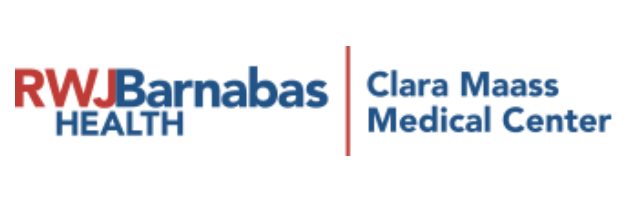 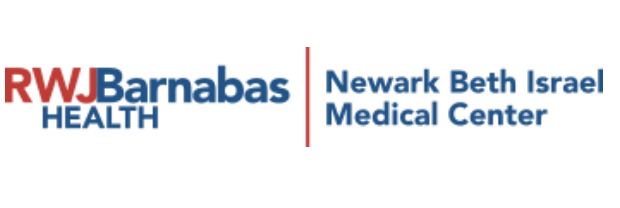 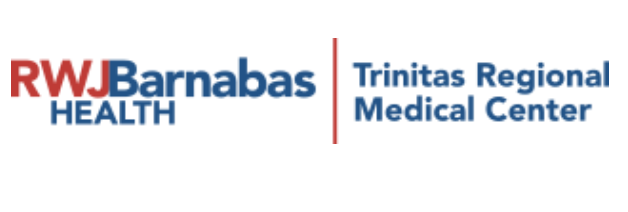 Agenda
Protocols for psychopharmacologic management of behavior health comorbidity in adult patients with diabetes and soft tissue infections in a tertiary care hospital setting
Protocols for Psychopharmacologic Management of Behavioral Health Comorbidity in adult patients with Diabetes and Soft tissue Infections in a tertiary care hospital setting
In patients with diabetes mellitus type 2, psychiatric comorbidities such as depressive and anxiety disorders are 60% or more. Prevalent than in general population.
The severity of mental illness and the duration of diabetes have been shown to correlate with worsening glycemic control, thus impeding wound healing.
Patients with inadequately treated psychiatric symptoms are more likely to have maladaptive behaviors, such as smoking and poor dietary habits, consequently delaying wound healing in patient with DM6,7
Protocols for Psychopharmacologic Management of Behavioral Health Comorbidity in adult patients with Diabetes and Soft tissue Infections in a tertiary care hospital setting cont.
Mental health issues are common in patients with diabetes-related soft-tissue infection and if left unaddressed can significantly worsen healing and overall prognosis.
Integration of mental health and diabetes-related wound healing is essential to optimize adherence to treatment recommendation’s and improve clinical outcome.